Конкурс «Знатоки русского языка» для 6 классов
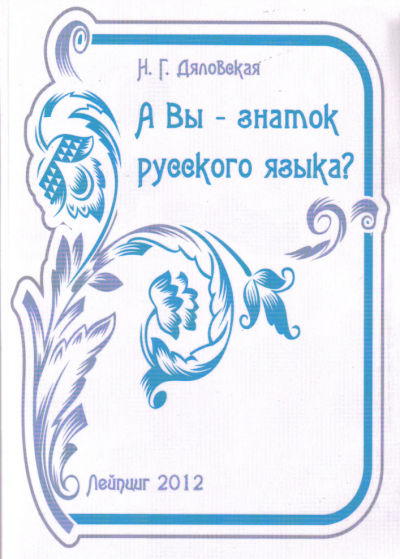 Подготовила учитель русского языка и литературы ГБОУ СОШ №657 гор. Москвы Непомнящая Татьяна Анатольевна
1 - Этимология
Ребята, давайте вспомним, что изучает этимология. Обычно люди начинают свои этимологические упражнения уже в раннем детстве. Такие ребячьи образования, как «гудильник» (будильник), «строганок» (рубанок), «копатка» (лопатка), «колоток» (молоток), «мазелин» (вазелин) и другие, вызванные естественным стремлением как-то осмыслить каждое непонятное слово, типичны не только для самого раннего детства.
Попробуйте догадаться, что означают следующие детские слова. Ваш «перевод» запишите рядом с «оригиналом».
Тушенники -
Журчей -
Рукти -
Рыжка -
Красняк –
Ответы:
Тушенники –

Журчей -
Рукти –


Рыжка -
Красняк –
…Раз они пожарные, они должны делать пожар, а тушить пожар должны тушенники!
… Почему ручей? Надо бы журчей. Ведь он не ручит, а журчит.
… Почему ты говоришь «ногти»? Ногти у нас на ногах, а которые на руках – это рукти.
… Почему белку зовём белкой? Давай перезовём её рыжкой!
… Это не синяк, а красняк.
Из двух слов сложите третье
Из двух слов требуется сложить третье слово путем перестановки букв 
Например : Маяк + Ели = Камелия . 
Теперь попробуйте сами:
Кит + рана =				Тара + наст =
Парк + ива =				Домна + ил =
Удав +лак =				Кожа + ворон =
Вода + ринг =			Камни + гора =
А теперь ответы:
Кит + рана =	картина			
Тара + наст = тарантас
Парк + ива = крапива
Домна + ил = лимонад
Удав +лак = кувалда
Кожа + ворон = жаворонок
Вода + ринг = виноград
Камни + гора = гармоника
Несклоняемые имена существительные .
В зашифрованных словах нам встретилось несклоняемое существительное. Узнали его? Дайте определение несклоняемых существительных. Сейчас каждая команда получит карточку, на которой записаны несклоняемые имена существительные. Вам нужно составить такие словосочетания с этими существительными, чтобы стал понятен их род.
Тюль
Кофе
Пенальти
Кашне
Кольраби
Авеню
Кино
Тире
Жюри
Анаграмма. Переставьте буквы так, чтобы получилось новое слово
- Неисчерпаемы возможности русского языка. Видите, в трудных случаях одна часть речи помогает другой, и нам всё становится ясно и понятно. А ещё русский язык очень любит различные фокусы. Вы, наверное, видели, как в цирке фокусник кладёт в свой цилиндр один предмет, а достаёт другой. Вот и русский язык предоставляет сообразительным ученикам возможность почувствовать себя в роли фокусника: одно слово превратить в другое, переставляя в нём буквы. Например ,возьмём слово «стирка». Немного поколдуем, и вот уже из «стирки» получился «старик». Правда, здорово? Сейчас каждая команда получит слова, которые нужно будет превратить в другие.
Колос
Сила
Пила
Весна
Тело
Пальто
Лакей
Подвода
Мошкара
А вот и правильные ответы
Сокол
Лиса 
Липа 
Навес 
Лето 
Лейка 
Водопад 
Ромашка
Варим варенье!
Почему без запятых нельзя сварить варенье?
Надеваем фартуки, засучиваем рукава. Есть рецепт варенья – пальчики оближешь. Но вот беда : рецепт записал Незнайка, который неправильно расставил знаки препинания.
Давайте поможем Незнайке сварить варенье.
Взять миску, слив стакан, сахару большую кастрюлю и половник, вымыть сливы сверху, посыпать сахаром косточки, предварительно вынув залить водой и поставить на медленный огонь. Всю посуду перед употреблением тщательно вымыть.
Взять миску слив, стакан сахару, большую кастрюлю и половник. Вымыть сливы, сверху посыпать сахаром, косточки предварительно вынув, залить водой и поставить на медленный огонь. Всю посуду перед употреблением тщательно вымыть.
Конкурс «Я люблю русский язык!»
Напишите мини-сочинение, признание в любви к русскому языку.